Honey the Sweet

Интерактивная викторина 
для учащихся 8-11 классов
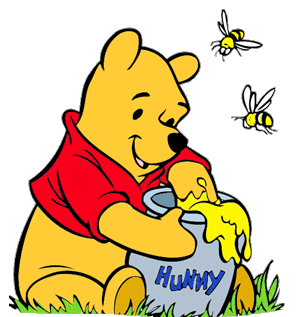 Автор
Ольга Михайловна Степанова 
Учитель английского языка
МБОУ «Цивильская СОШ №2» 
города Цивильск 
Чувашской Республики

2015
Bees that have honey in their mouths have stings in their … .
Scottish Proverb
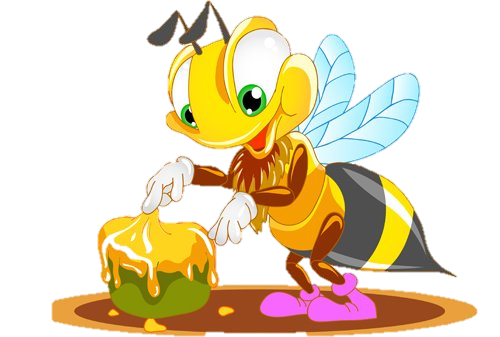 tails
Honey in his mouth,
 knives in his … .
Chinese Proverb
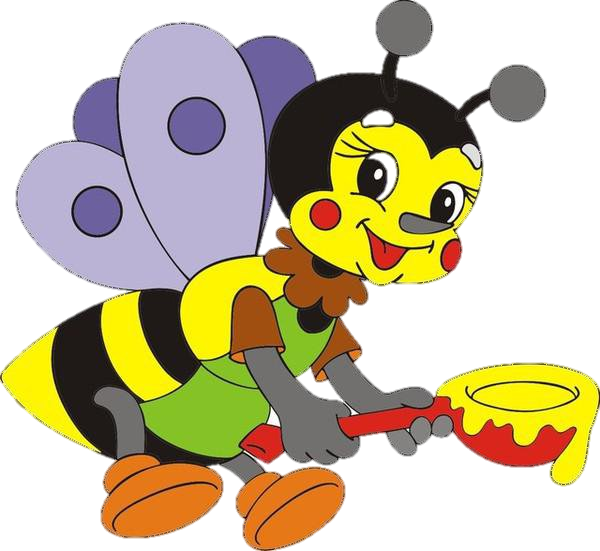 heart
Flies are easier caught with honey than with … .
French Proverb
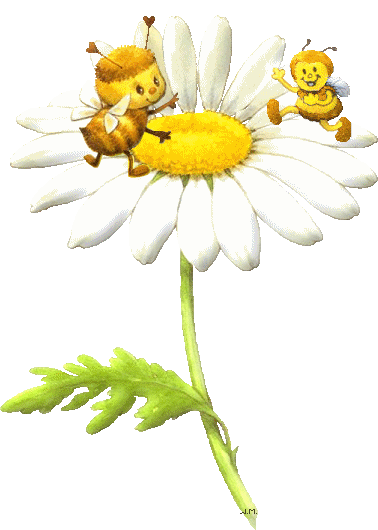 vinegar
He that has not money in his … should have honey in his mouth.
French Proverb
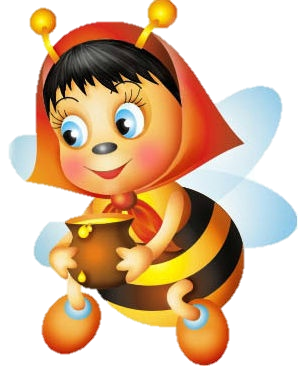 purse
What's the use of putting honey in an ass's … .
German Proverb
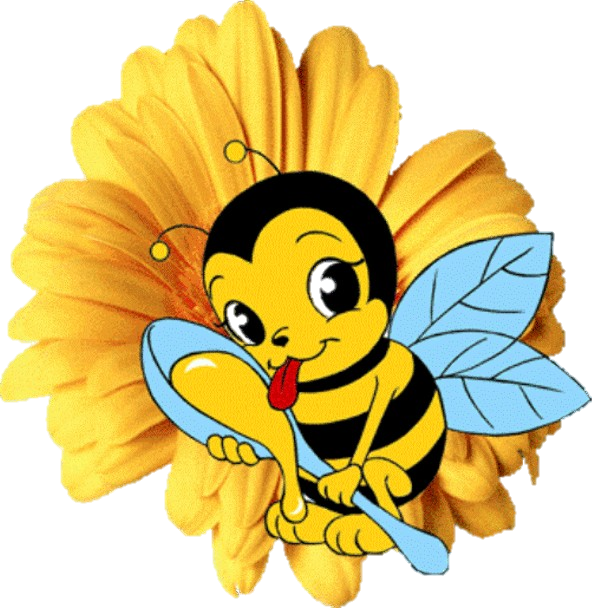 mouth
Who divides honey with the … , will be like to get the lesser share..
Italian Proverb
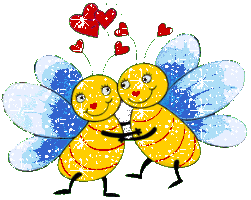 bear
When the sea turned into honey, the poor man lost his … .
Bulgarian Proverb
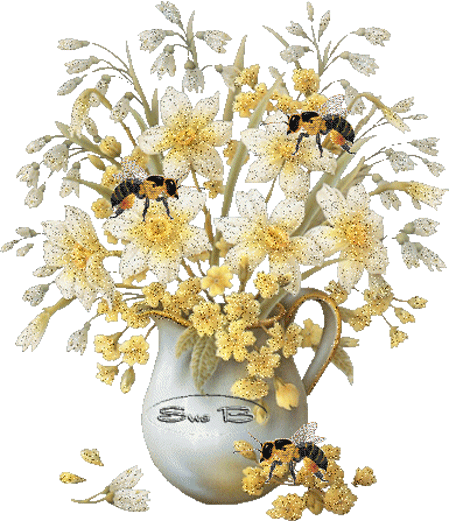 spoon
Honeyed speech often conceals … and gall.
Danish Proverb
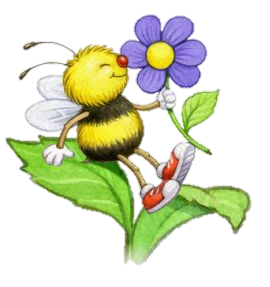 poison
… is best at the beginning, honey at the end, and wine in the middle.
Dutch Proverb
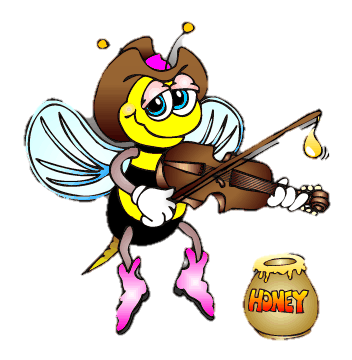 Oil
To a starving man … is sweeter than honey.
Lithuanian Proverb
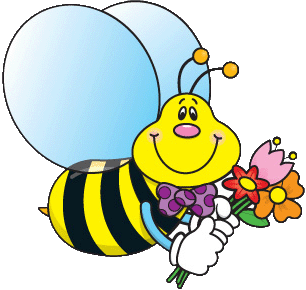 bread
No bees, no honey; no work, no … .
Traditional Proverb
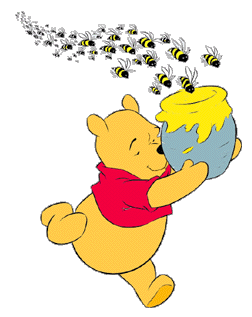 money
The bear knows seven … and they are all about honey.
Turkish proverb
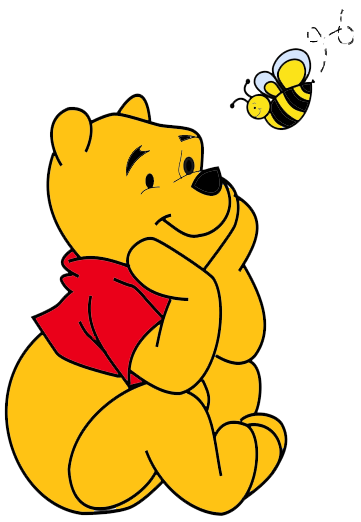 songs
It's better to eat … and be happy than to eat honey and be sad.
African Proverb
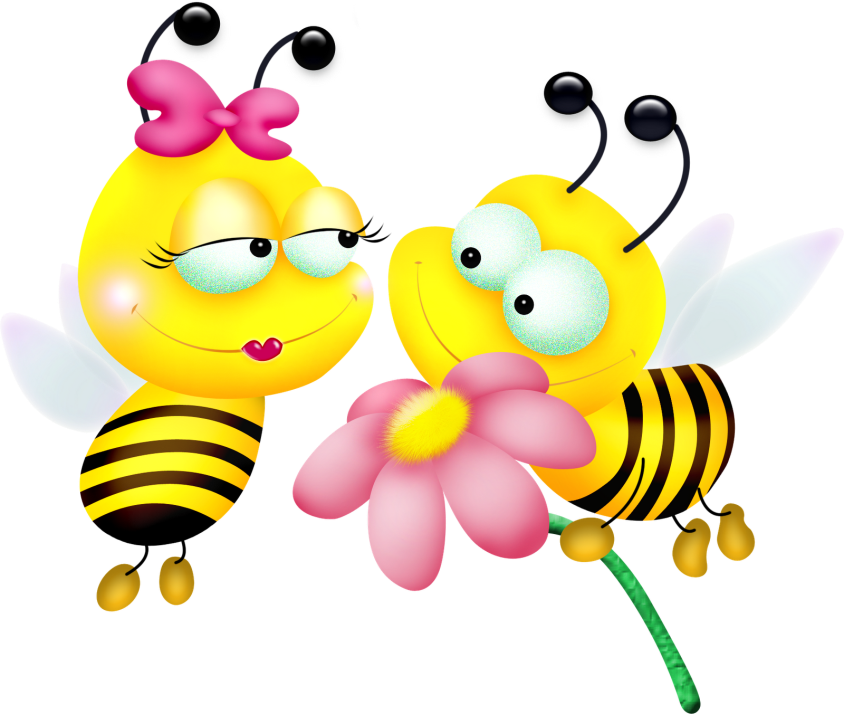 pepper
First harvest honey and wax during the day, then dance and play in the open during the … .
Sicilian Proverb
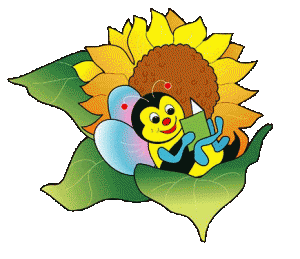 evening
One bee makes no honey,  one grain makes no 
rice … .
Chinese Proverb
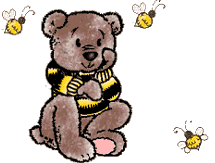 soup
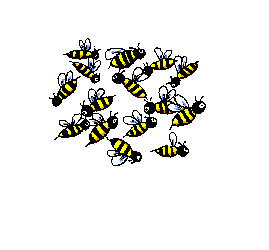 The End
Enjoy the Song, Relax… 
‘Hello, Honey!’
Sources
http://www.special-dictionary.com/proverbs/keywords/honey/7.htm
http://img-fotki.yandex.ru/get/6203/20140578.d8/0_a6d47_46c9bc3e_M.jpg
http://s41.radikal.ru/i093/0809/4a/833a041d6cb7.gif
http://kladraz.ru/images/photos/medium/article301.jpg 
http://staff.rentonschools.us/hle/sdufresne/images/beeflower.gif
http://community.macmillan.org.uk/cfs-file.ashx/__key/communityserver-discussions-components-files/32036/0383.prs1.gif
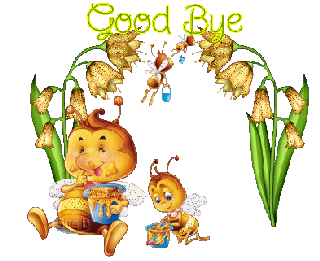